Fakta om träindustrin
Källa är SCB, SNI 16.2 Träindustri, (exklusive sågade trävaror)
Träindustrin omfattar 3 626 företagAv 3 626 är 1 061 företag med 1-50 anställda medan 70 är företag med fler än 50 anställda. 2 495 är enmansföretag utan anställda. Källa: SCBSiffror uppdaterade t o m 2022
Träindustrin sysselsätter cirka 19 600 personer i SverigeKälla: SCB
Det totala produktionsvärdet för träindustrin var 54,6 miljarder kronor 2021 Källa: SCB
Sveriges export av trävaror var 10,8 miljarder kronor 2022 med 17 procent i andel av den totala produktionen (2021)Källa: SCB
Sveriges import av trävaror uppgick till drygt 20 miljarder kronor 2022Källa: SCB
Träindustrin omsätter 57 miljarder kronor och sysselsätter cirka 19 600 personer
Tabellen visar produktgrupperna för träindustrin för år 2021. Källa: SCB
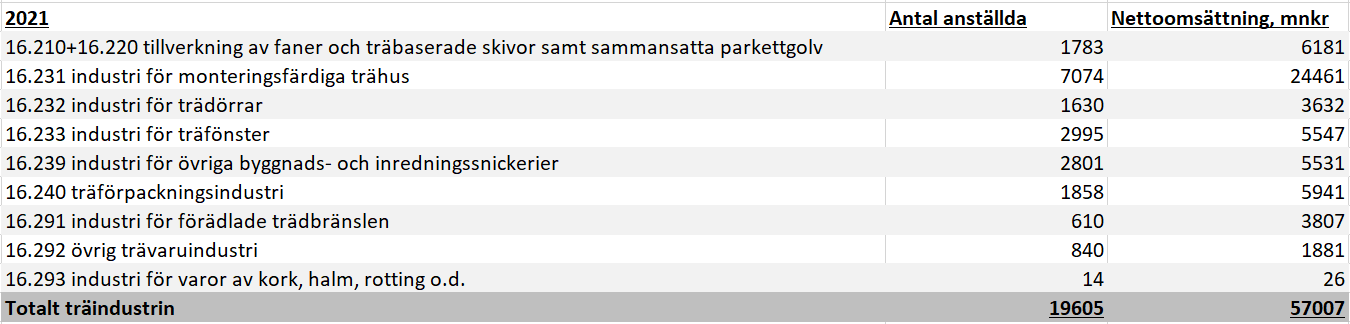